Детям о Великой Отечественной Войне
учащиеся 9б класса
Кл. руководитель Меньщикова П.В.
День Победы
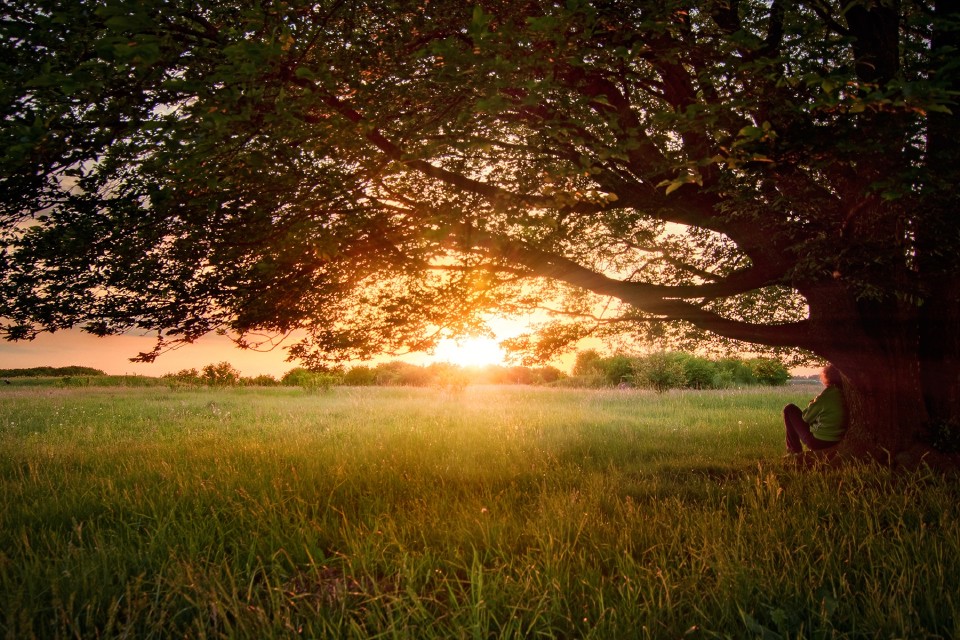 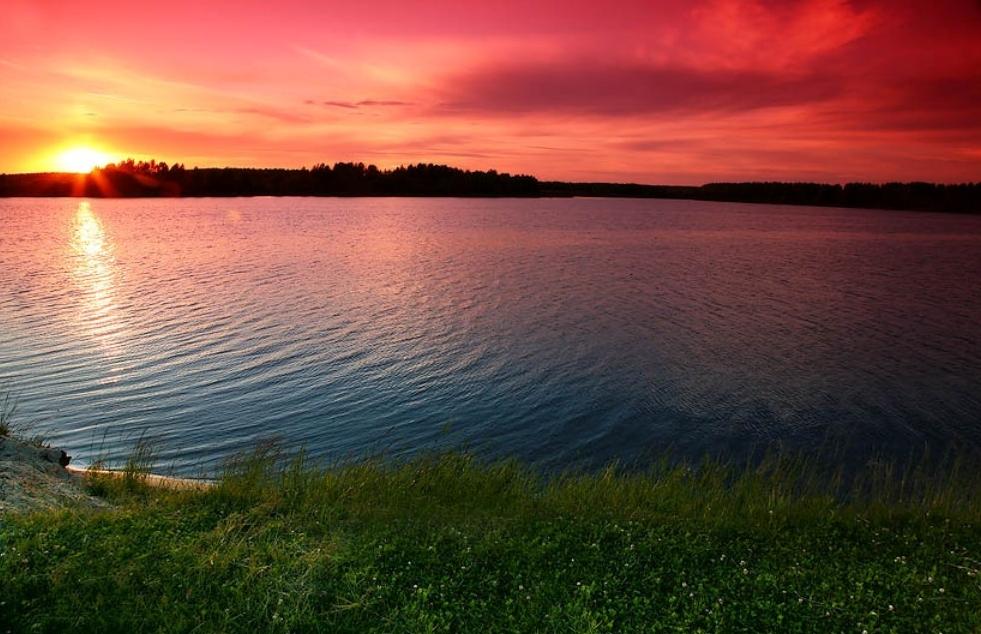 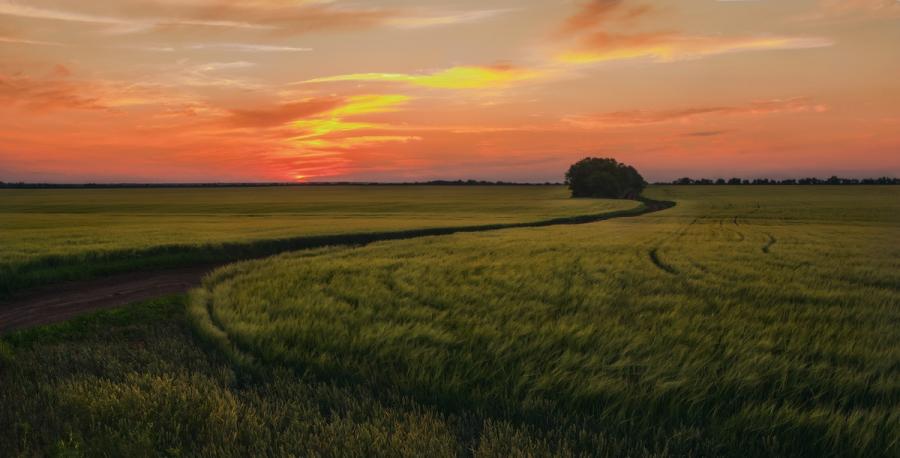 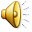 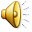 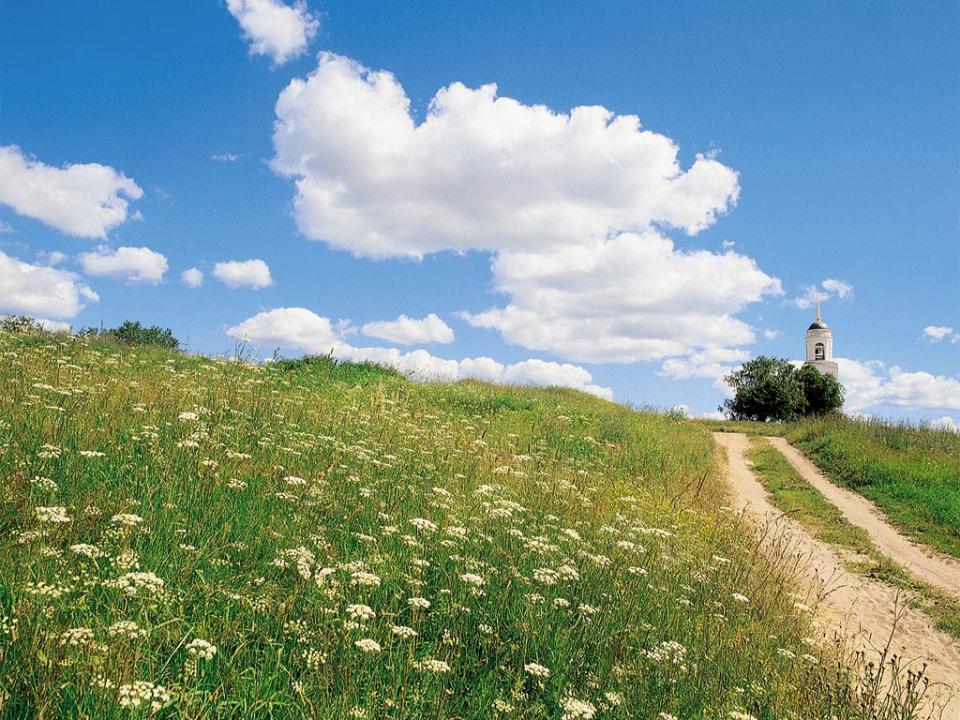 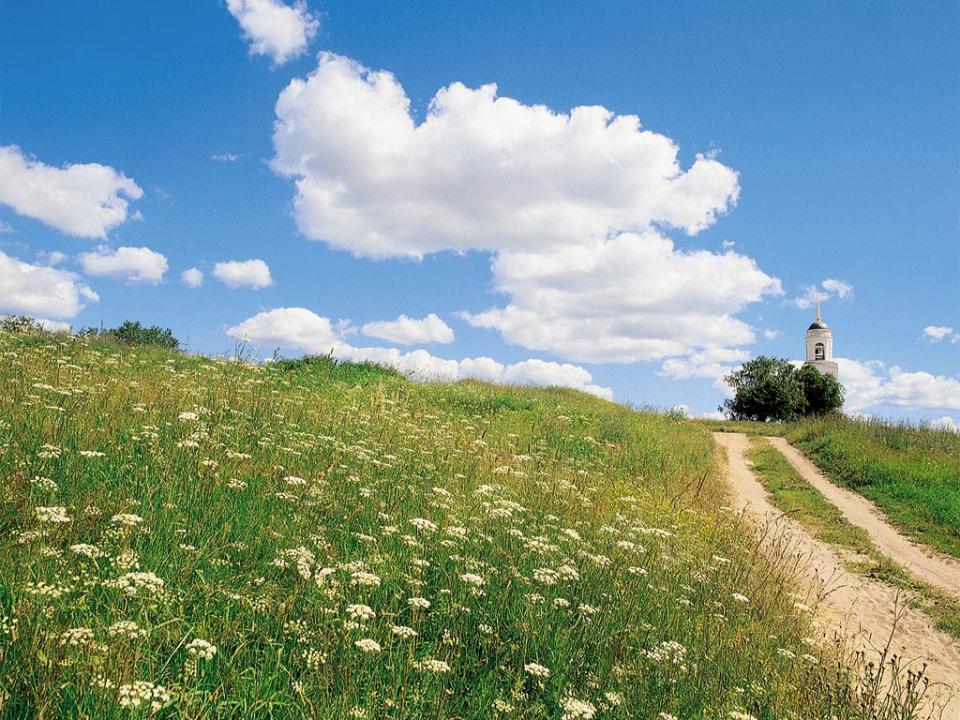 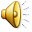 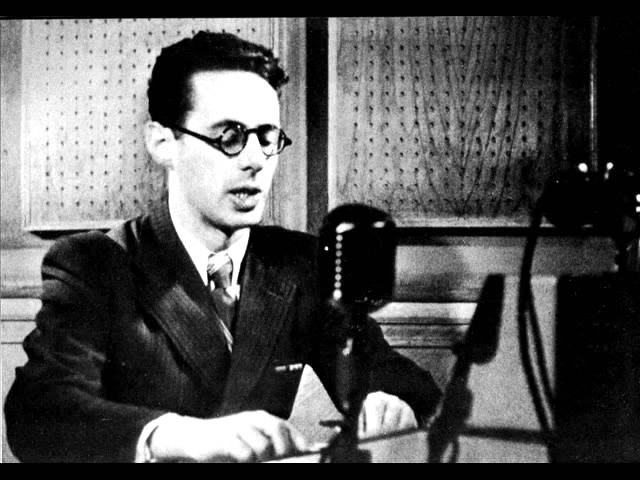 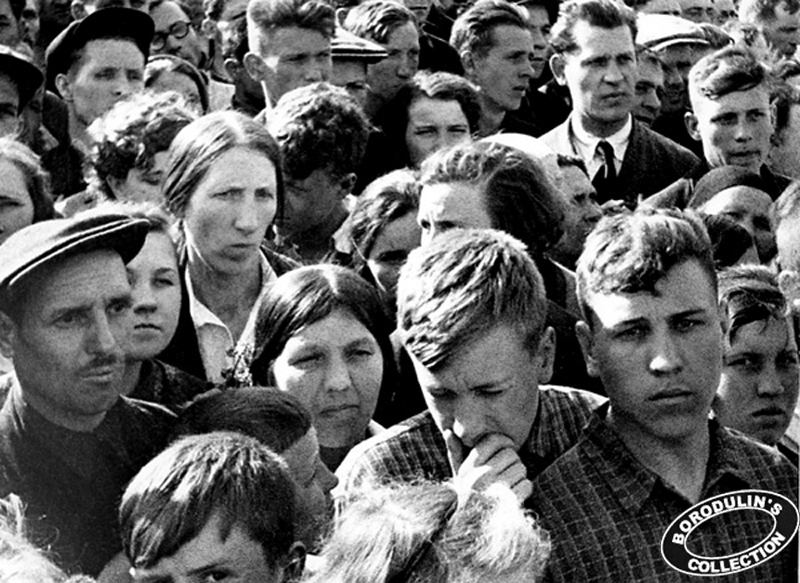 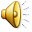 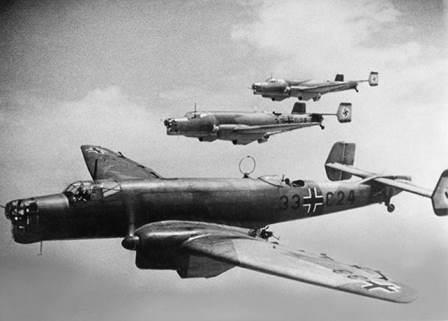 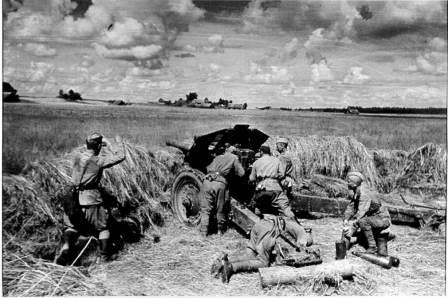 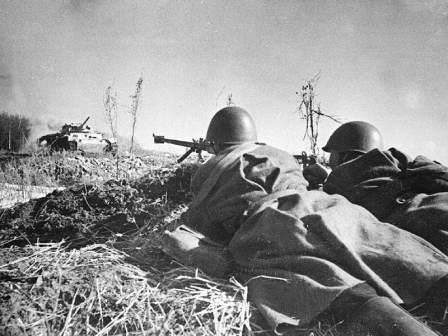 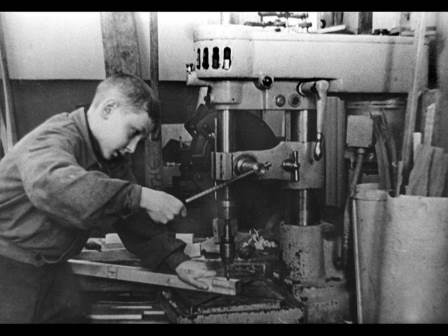 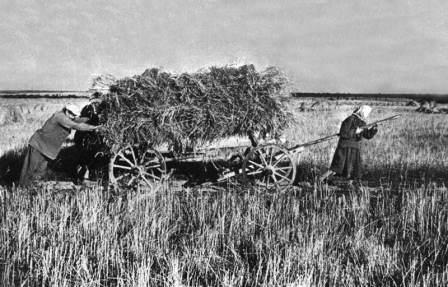 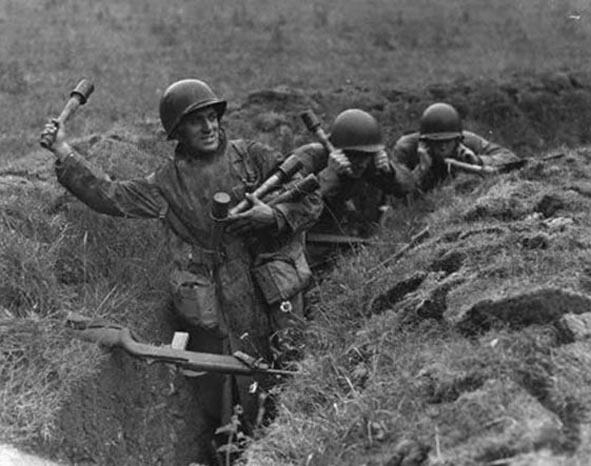 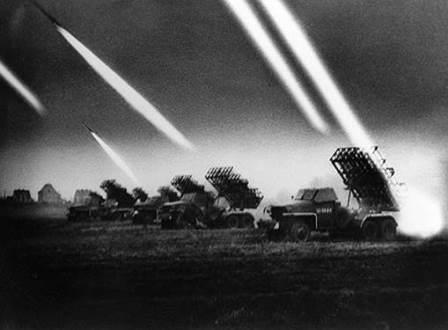 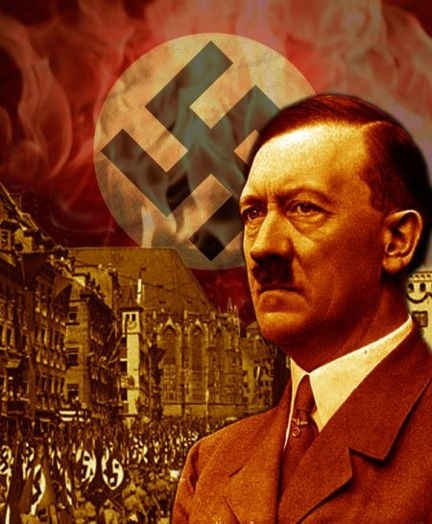 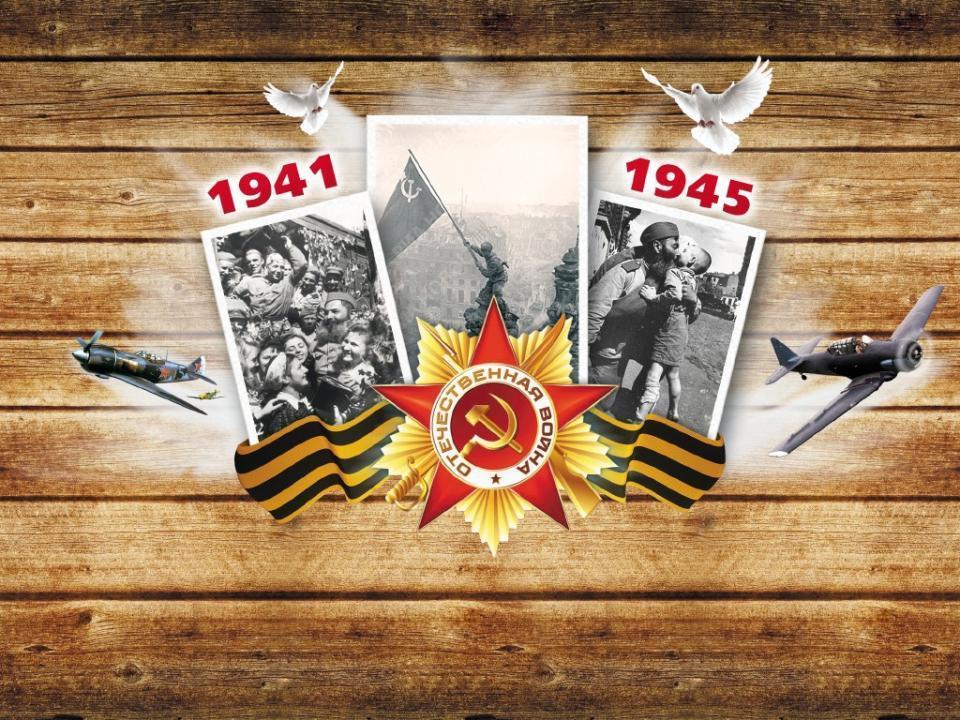 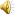 ВЕЛИКАЯ ОТЕЧЕСТВЕННАЯ ВОЙНА
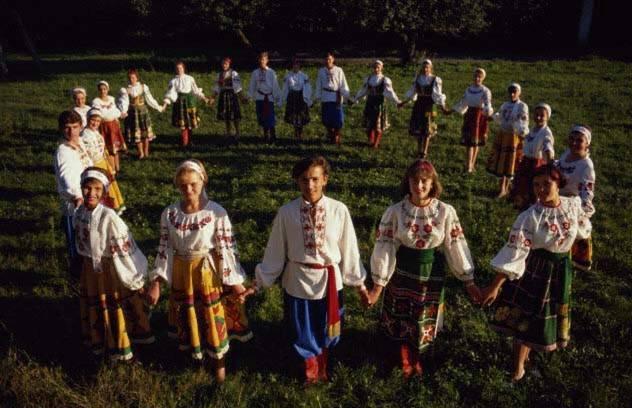 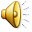 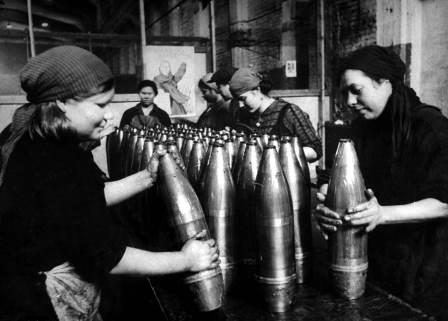 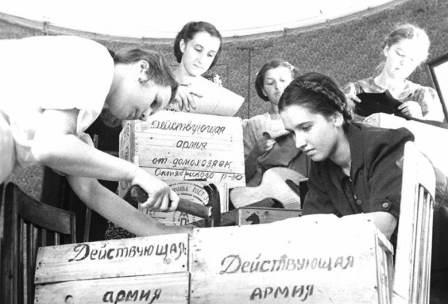 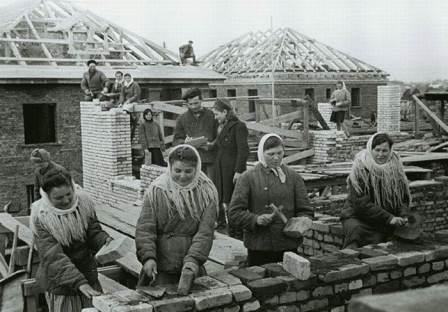 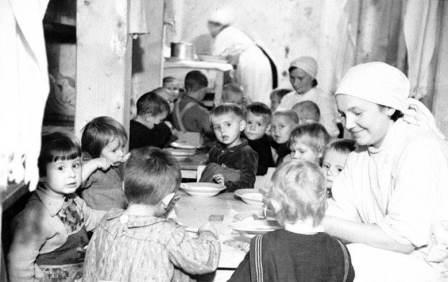 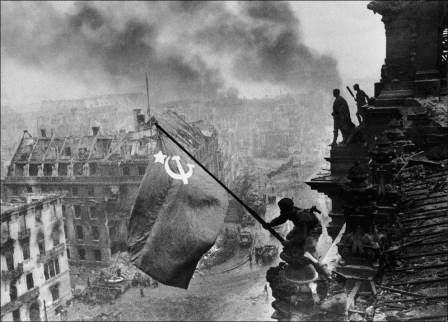 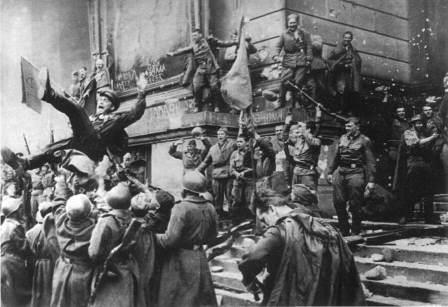 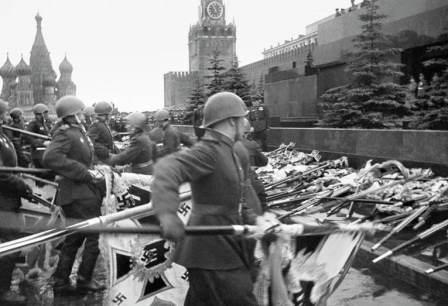 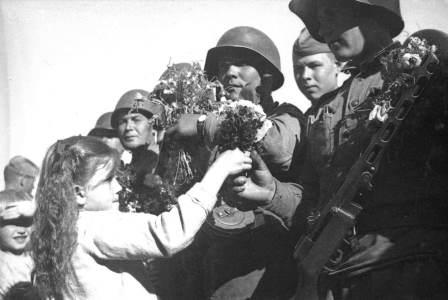 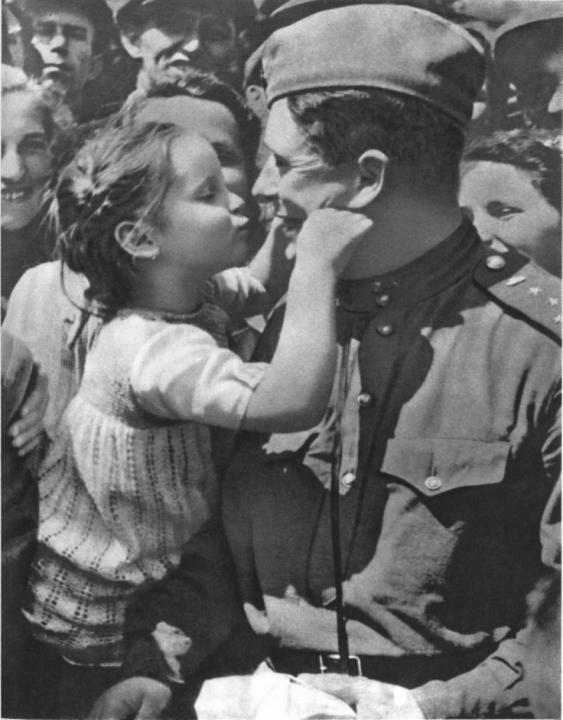 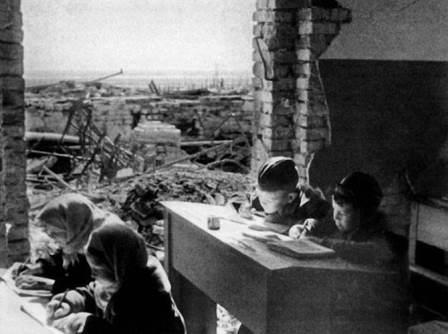 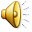 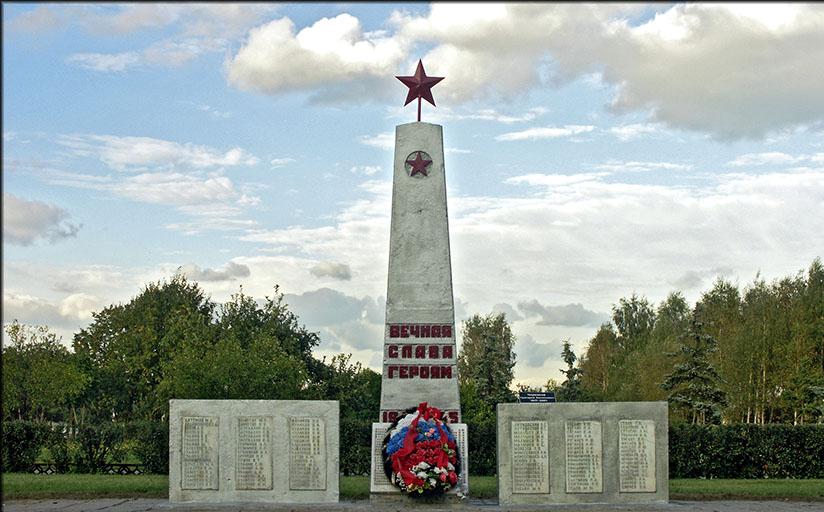 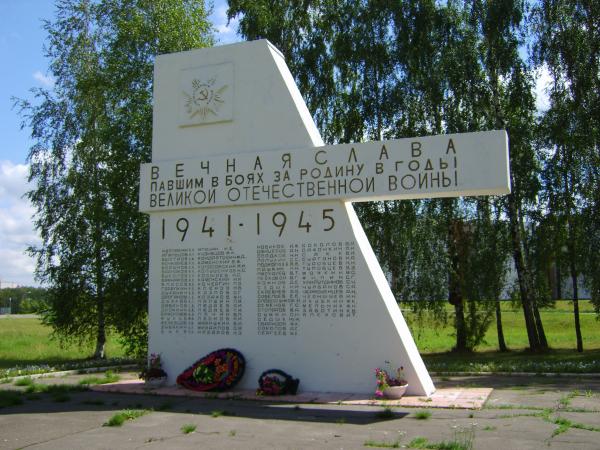 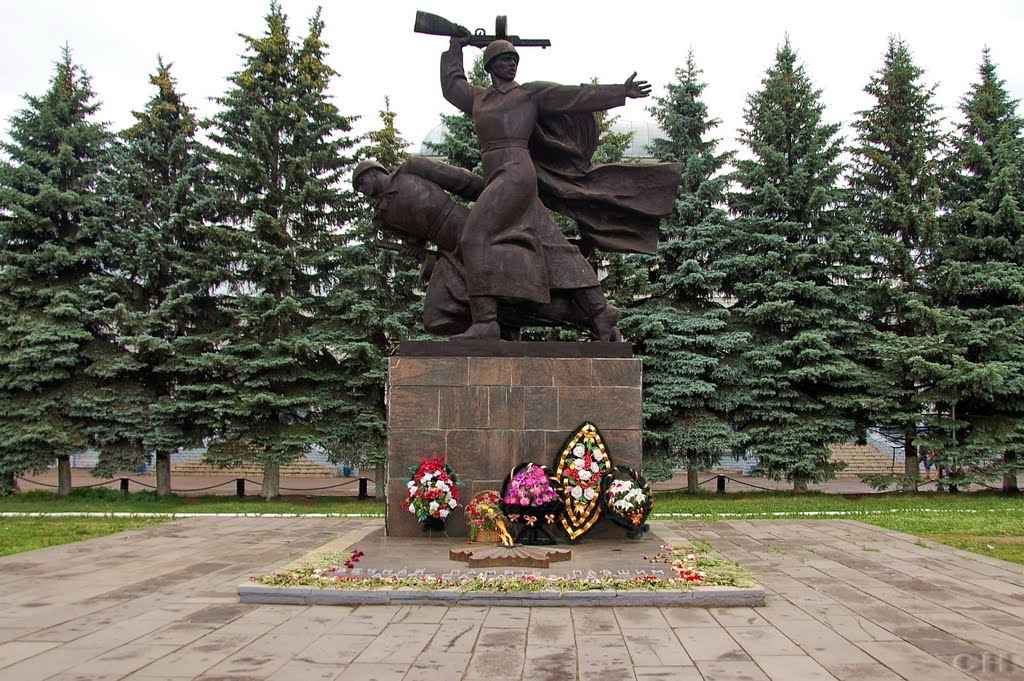 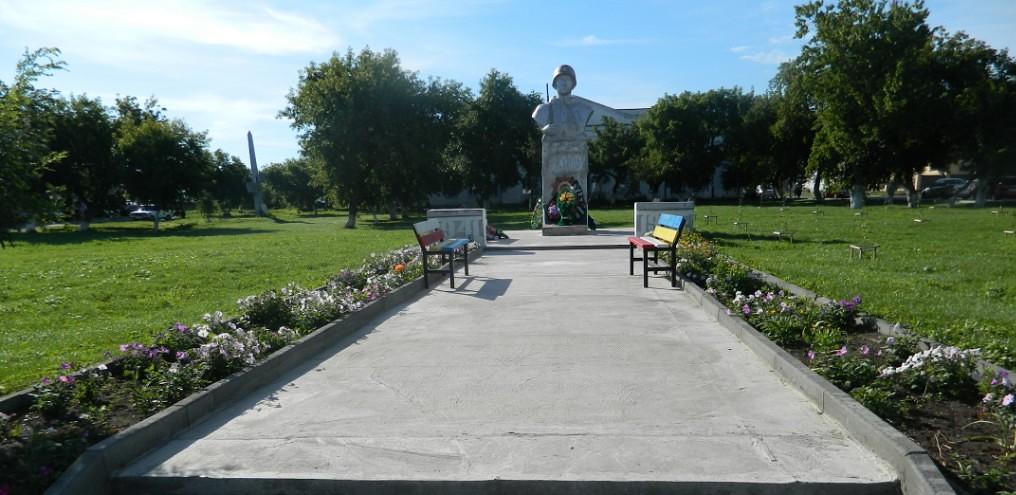 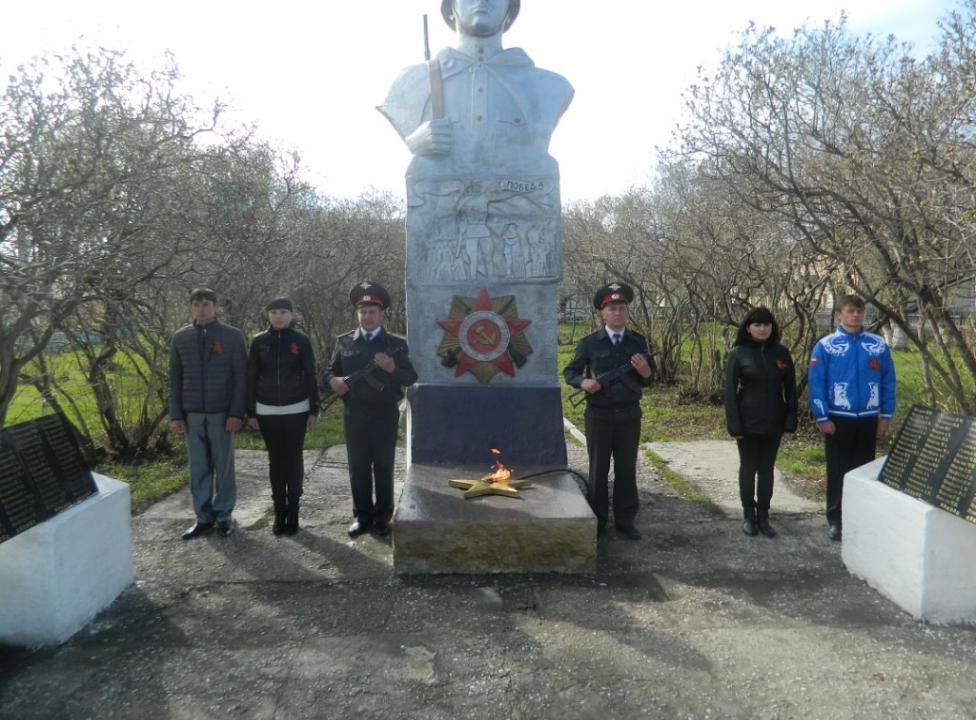